Monopoly
Unit 5
Comparing Characteristics
Perfect Competition
Monopoly
Large Number of Firms
Identical Products
No Barriers to Entry/Exit
Price Takers
Only normal profits in long-run
One Firm – No Competition
Single Product – No Close Substitutes
Significant Barriers to Entry
Price Setters
Negative, normal, and positive profits possible in long-run
Examples of Barriers to Entry
Three Types

Natural: caused by continuous economies to scale created by high fixed costs

Ownership: caused by restricted supply

Legal
Franchise: Government license
Patents: Granted to inventors and service providers
Copy Rights: Granted to authors and composers
Government Regulations: Prices competitors out of the market
How do the characteristics of monopoly affect its graph?
Single Firm – No Competition
Firm
Market
P
S
P
MC
ATC
AVC
MR = D
P
D
Q
Q
QM
QF
How do the characteristics of monopoly affect its graph?
Single Firm – No Competition
Firm
With no other firms in the market, the firm’s graph is also the market graph.
P
MC
ATC
AVC
MR = D
Q
QF
How do the characteristics of monopoly affect its graph?
Price Setters
Firm
With no other firms in the market, the firm’s graph is also the market graph.
P
MC
ATC
AVC
MR
With no competition, monopolies can set their own prices and their demand curve becomes less elastic, mirroring a standard demand curve.
D
Q
How do the characteristics of monopoly affect its graph?
Price Setters
The monopoly’s MR ≠ D since the firm can pick its own price.
P
MC
ATC
A monopoly’s MR < D because to increase the quantity demanded, they must lower the price.
AVC
MR
D
Q
MR
How do the characteristics of monopoly affect its graph?
Details about the MR
The MR for a monopoly has twice the slope of D.
When MR > 0, D is elastic.
When MR = 0, D is unit elastic.
When MR < 0,
D is inelastic
TR decreases
Therefore, monopolies never operate in the inelastic region of their demand curve
P
MC
ATC
AVC
D
Q
MR
How do the characteristics of monopoly affect its graph?
Determining Profit
Monopolies maximize profit when MR = MC
To determine P, extend Qπ up to D.
To determine the cost to produce, extend Qπ up to ATC.
Profit is the area between P and ATC up to Qπ.
If P > ATC, the firm is earning economic profit.
If P = ATC, the firm is earning normal profit.
If P < ATC, the firm is earning an economic loss.
P
MC
ATC
AVC
P
ATC
D
Q
Qπ
MR
How do the characteristics of monopoly affect its graph?
Significant Barriers to Entry and Exit
Due to significant barriers to entry, when a monopoly earns an economic profit, other firms are not able to join the market.

This prevents supply from increasing, and allows monopolies to continue earning economic profit, even in the long run.

Because of this, all firms desire less competition so they can be more like a monopoly.
P
MC
ATC
AVC
P
ATC
D
Q
Qπ
MR
What happens when a Monopoly Earns Negative Economic Profits?
What happens if the monopoly’s ATC increases?

Because there is only one firm in the market, a monopoly cannot shut down and wait for other firms to leave the market and drive price back up. Therefore, if a monopoly earns an economic loss, they must
leave the market themselves OR
invest in something to lower ATC again.
ATC2
P
MC
ATC1
AVC2
ATC2
AVC1
P
ATC1
D
Q
Qπ
MR
The Social Ramifications of Monopolies
What level of output and what price is socially efficient?

Assuming no externalities exist, allocative and social efficiency are equivalent.

Therefore, social efficiency occurs where MB = MC. (Remember, D = MB)
P
MC
ATC
AVC
Pπ
PS
D
Q
QS
Qπ
MR
The Social Ramifications of Monopolies
Because monopolies can set their own prices, they will always choose to produce the profit maximizing level of output instead of the socially efficient level of output.

Therefore, monopolies will produce too little at too high a price, resulting in a DWL.
P
MC
DWL
ATC
AVC
Pπ
PS
D
Q
QS
Qπ
MR
The Social Ramifications of Monopolies
P
MC
ATC
Monopolies claim a larger area of the total surplus, meaning PS is greater for a monopoly than for a perfectly competitive firm and CS is smaller.
AVC
Pπ
PS
D
Q
QS
Qπ
MR
Government Regulation to Force Allocative/Social Efficiency
One way to prevent monopolies from charging too high a price is to enforce an effective price ceiling at PS.

What is the effect on the following?
Price Level
Output Level
Consumer Surplus
Producer Surplus
Deadweight Loss
Profit
P
MC
ATC
Pπ
PS
P
D
Q
QS
Qπ
MR
Price Discrimination
When firms charge a different price to different consumers or different prices for different quantities.

Firms can only price discriminate if the product cannot be resold. Why?

Examples:
Different Consumers
Business v. Pleasure Travel
Child and Senior Citizen Discounts
Different Quantities
Buy one get one half off
Bulk Discounts

Why would monopolies provide the product at a lower price for some consumers?
Perfect Price Discrimination
Occurs when a firm charges each individual customer the exact highest price the customer is willing to pay.

Why isn’t perfect price discrimination feasible?
What’s the Effect of Price Discrimination on the Graph?
Price discrimination rotates the MR closer to the D.

When firms perfectly price discriminate, D = MR.

The more a firm price discriminates, the more the CS is transferred into PS

When a firm perfectly price discriminates, there is no CS, only PS. Why?
P
MC
ATC
AVC
MR
= MR
D
Q
MR1
MR2
Natural Monopolies
A monopoly that exists because of significant fixed costs (aka sunk costs) that serve as a barrier to entry for other firms.

Ex: Utility companies and Rails

If competition existed, each firm would face significant sunk costs, which means they would each have to charge a higher price than if just one firm provided the service. Why?
Continuous economies to scale (meaning ATC is downward sloping in the long run

Natural monopolies make the market MORE socially efficient
If (non-natural) monopolies are so unfair, why do we have them?
Listen to the following podcasts:
When Patents Attack (from This American Life)
The Patent War (from Planet Money)
When Patents Hit the Podcast (from Planet Money)
The Case Against Patents (from Planet Money)

Blog Post: Should the US not only allow monopolies to exist, but support their existence by providing patents?
Anti-Trust Legislation
Meant to protect consumers against unfair practices by monopolies.
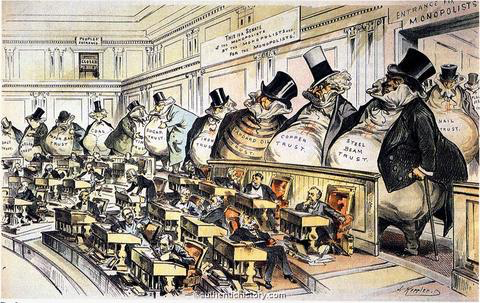 Three Primary Regulatory Ideas
A price ceiling meant to force monopolies to increase production and decrease the price.
Produce at zero-economic profit (P = ATC)
Produce at productive efficiency (P = min ATC)
Produce at allocative efficiency (P = MC)

Sketch a graph that illustrates what each of these regulations looks like.
Produce at Zero-Economic Profit
Produce at Productive Efficiency
Produce at Allocative Efficiency
Subsidies
Lump Sum Subsidy
Per-Unit Subsidy
Lowers just the ATC
Comparing Perfect Competition and Monopoly
How do their characteristics differ?

Which has a higher price level?

Which has a higher level of output?

Which is more efficient?

How are their graphs different?